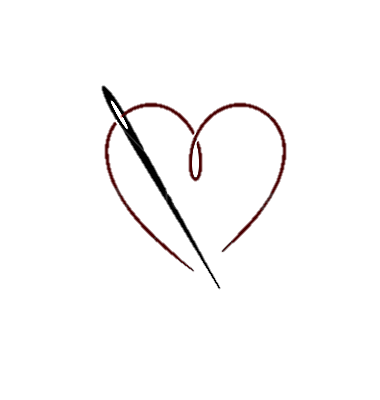 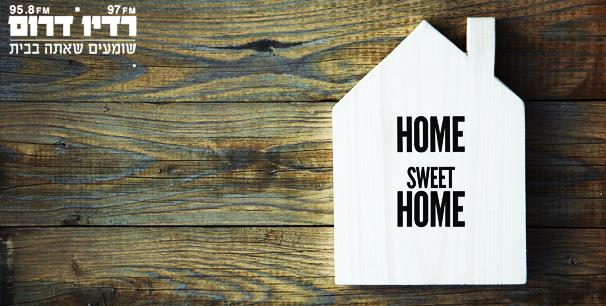 Lan Style
بإدارة: جميلة ابراهيم
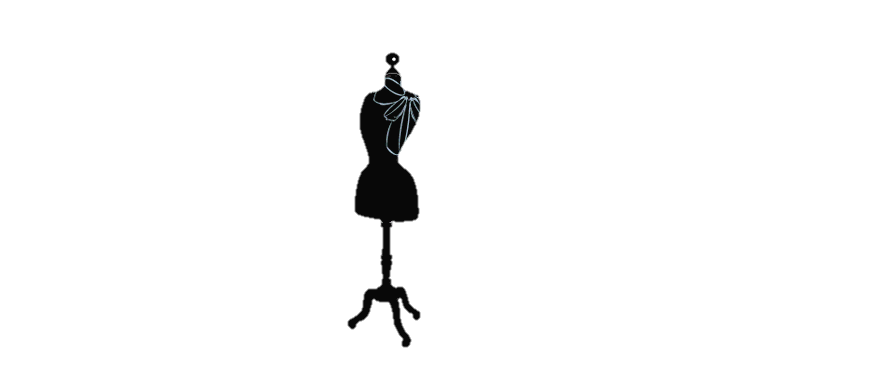 054-7340098
אופנת נשים      עיצוב אופנה
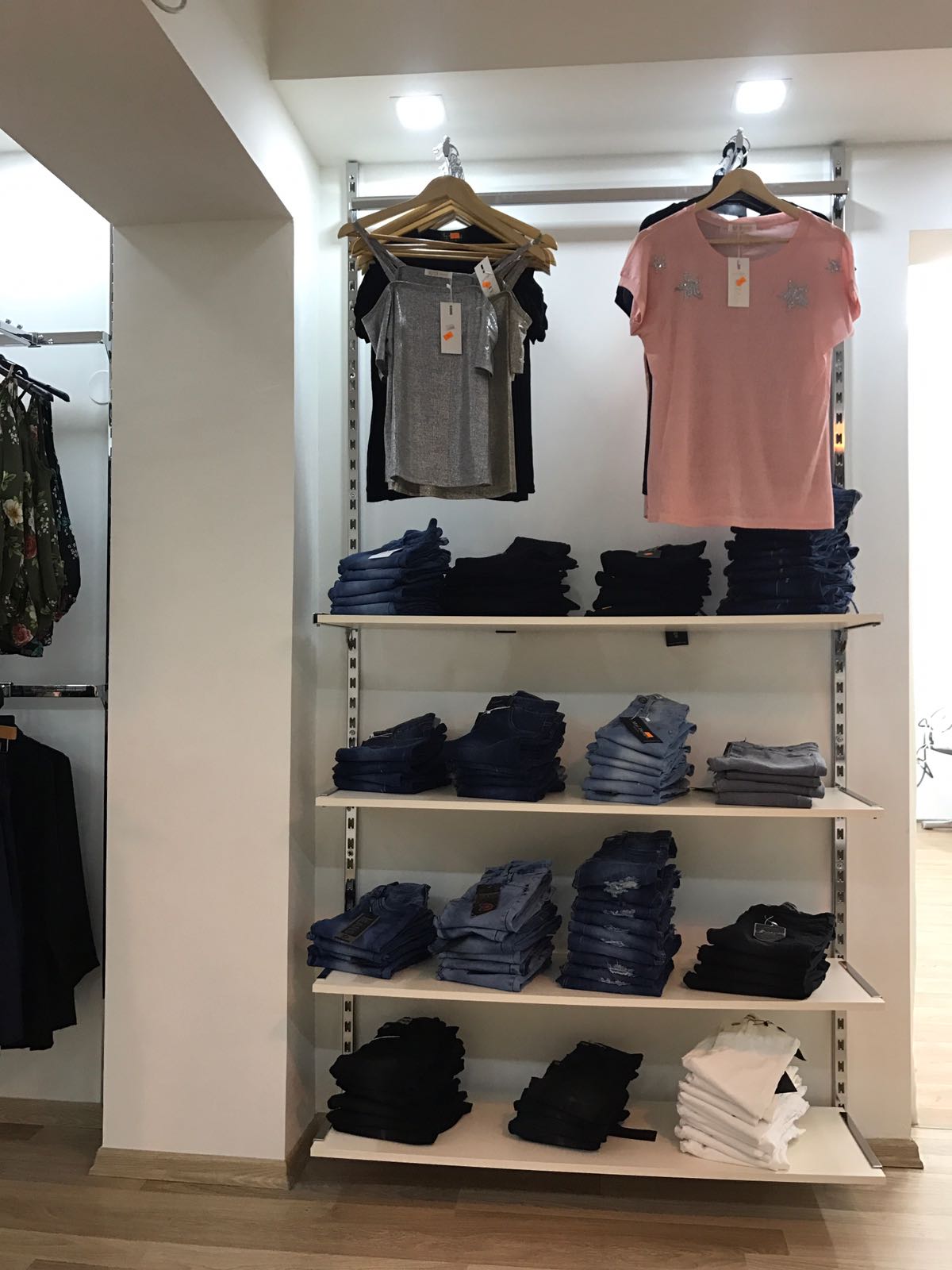 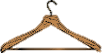 ندعوكم لافتتاح المحل
 الإثنين 24/7/2017
10:00-21:00
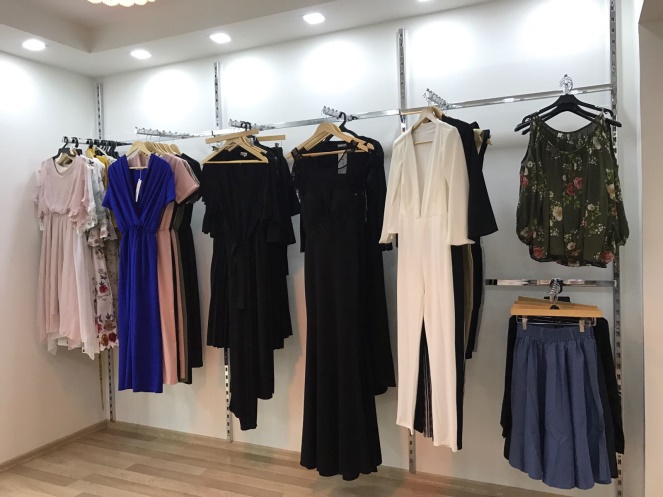 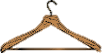 يتوفّر لدينا كُل ما يتعلّق بالموضة والأناقة من ملابس يوميّة وحتّى ملابس سهرات.
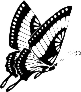 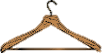 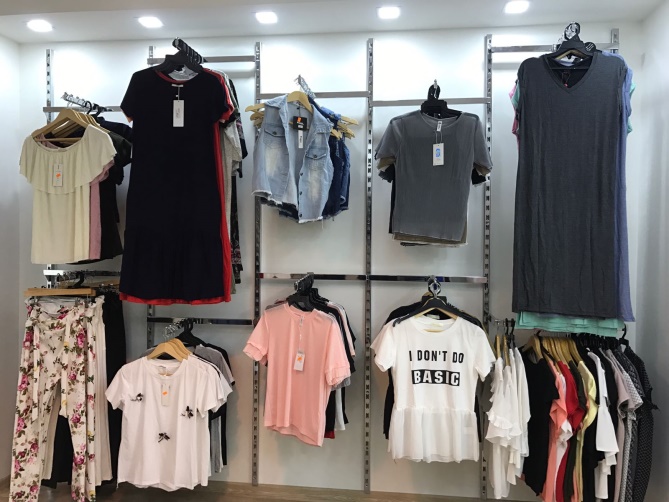 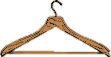 كما يشتمل المحل على فرع خاص بالخِياطة 
والتّفصيل بحسب الطّلب.
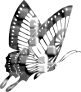 المغار – الحي الشّرقي (بناية ميني ماركت شادي سابقًا) 
 مُقابِل «مخبز السّلام»
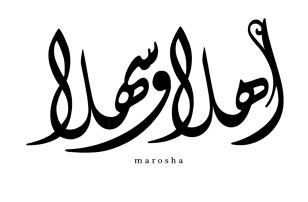